Depositary
Prime-broker
unsignificant
LEVEL 1
AIF 1
AIF 2
AIF 3
Client 1
Own assets
AIF 4
UCITS 1
UCITS 2
Client 2
Delegate
Delegate being investor CSDs
Delegate acting as tri-party collateral manager
Depositary omnibus a/c-- AIFs
Depositary omnibus a/c-- AIFs
Depositary individual AIF or omnibus AIFs  a/c
LEVEL 2
Depositary omnibus a/c- UCITS
Depositary omnibus a/c- UCITS
Depositary individual UCITS or omnibus UCITS a/c
Depositary  omnibus a/c- Clients
Depositary  omnibus a/c- Clients
Depositary individual Clients  a/c
Depositary  own assets a/c
Depositary  own assets a/c
Depositary own assets a/c
issuer CSD
Sub-delegate
issuer CSD
Sub-delegate
issuer CSD
Delegate omnibus a/c-- AIFs
LEVEL 3
Depositary  omnibus  a/c- Clients
Delegate omnibus  a/c- Clients
Delegate omnibus  a/c- Clients
Delegate omnibus  a/c- Clients
Depositary  own assets a/c
Delegate own assets a/c
Delegate own assets a/c
Delegate omnibus a/c- UCITS
Delegate own assets a/c
Delegate omnibus a/c- Clients
Delegate  own assets a/c
issuer CSD
issuer CSD
LEVEL 4
Sub-delegate omnibus  a/c- Clients
Sub-delegate omnibus  a/c- Clients
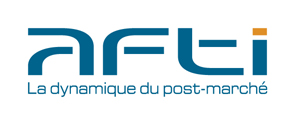 Sub-delegate own assets a/c
Sub-delegate own assets a/c
Question 1 : Chart – Annex 1